ПРОЕКТ 
«Пополнение Национального регистра доноров костного мозга имени  Васи Перевощикова»
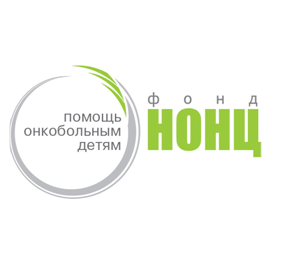 В феврале 2015 года из жизни ушёл подопечный фонда НОНЦ, который не смог дождаться  донора костного мозга.

В очередной раз мы поняли, что собор средств может помочь не всегда.

Поэтому в апреле 2015 года был открыт проект «Пополнение Национального регистра доноров костного мозга имени Васи Перевощикова»
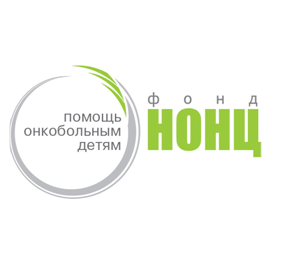 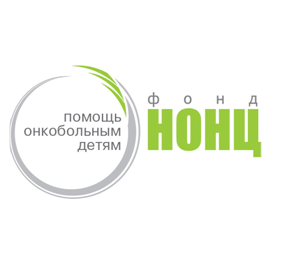 Цель проекта: 
Привлечение  потенциальных доноров костного мозга в Национальный регистра им. Васи Перевощикова

Задачи проекта:
Проведение акций по сдаче крови на типирование;
Распространение информации о донорстве костного мозга.
За 2,5 года существования 
проекта проведено 
7 акций 
по сдаче крови на типирование, 
в которых приняли участие 
 4441 человек
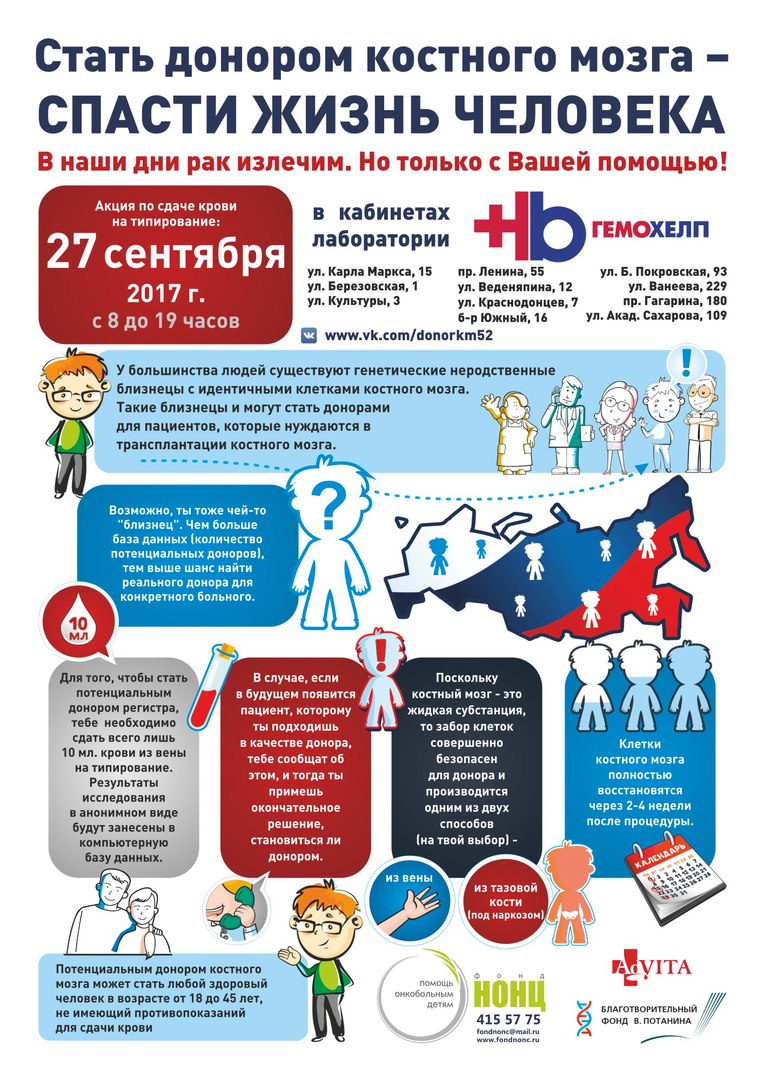 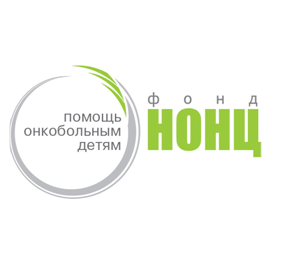 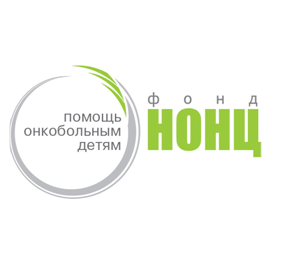 Прочитано более 
45 
лекций на тему донорства костного мозга на предприятиях и студенческих собраниях.

Совместно с телекомпаниями
 снято более 
30 
сюжетов на тему донорства костного мозга.
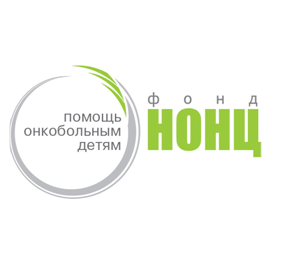 Статистика на 18.05.2015
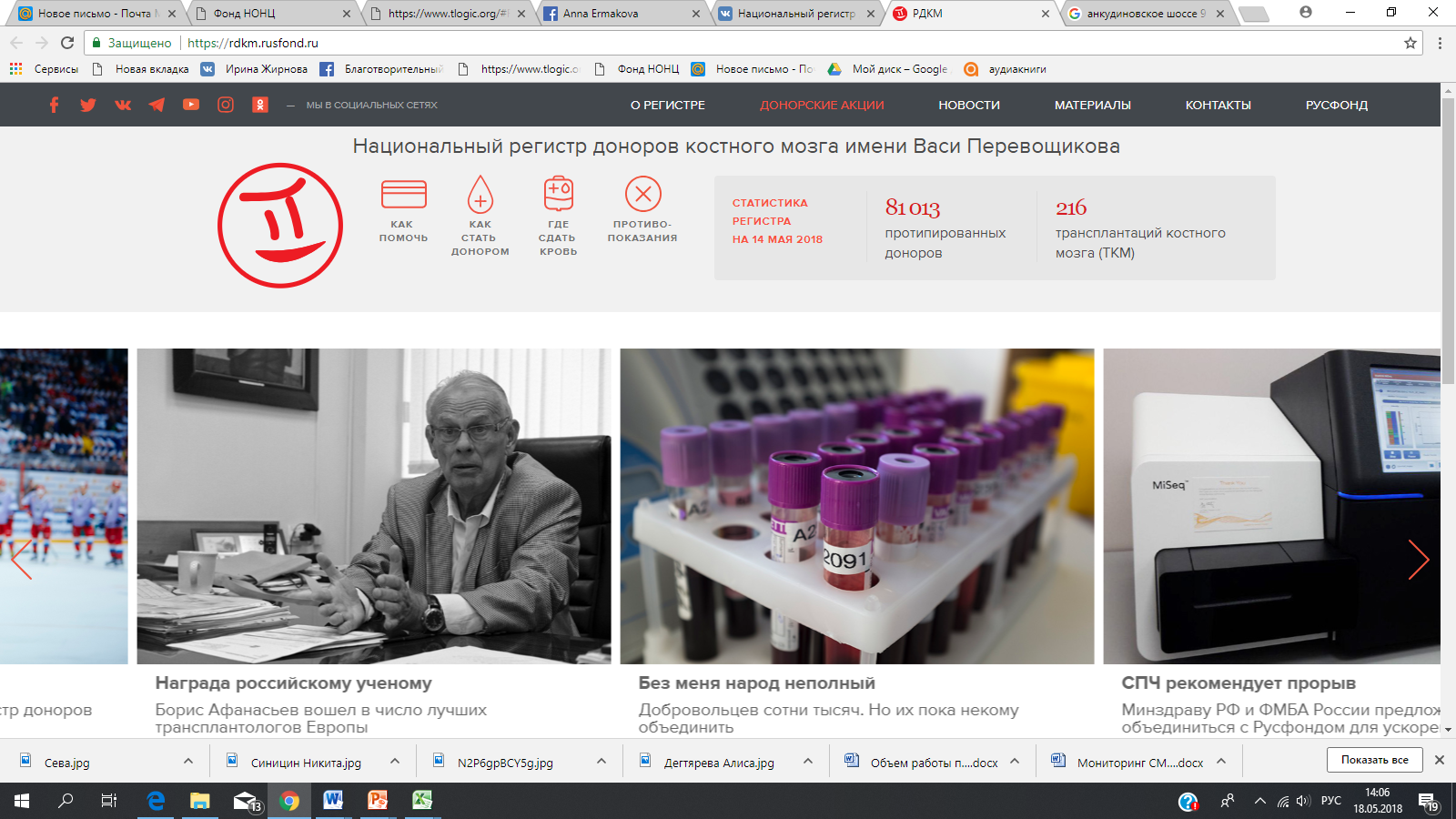 5,4%
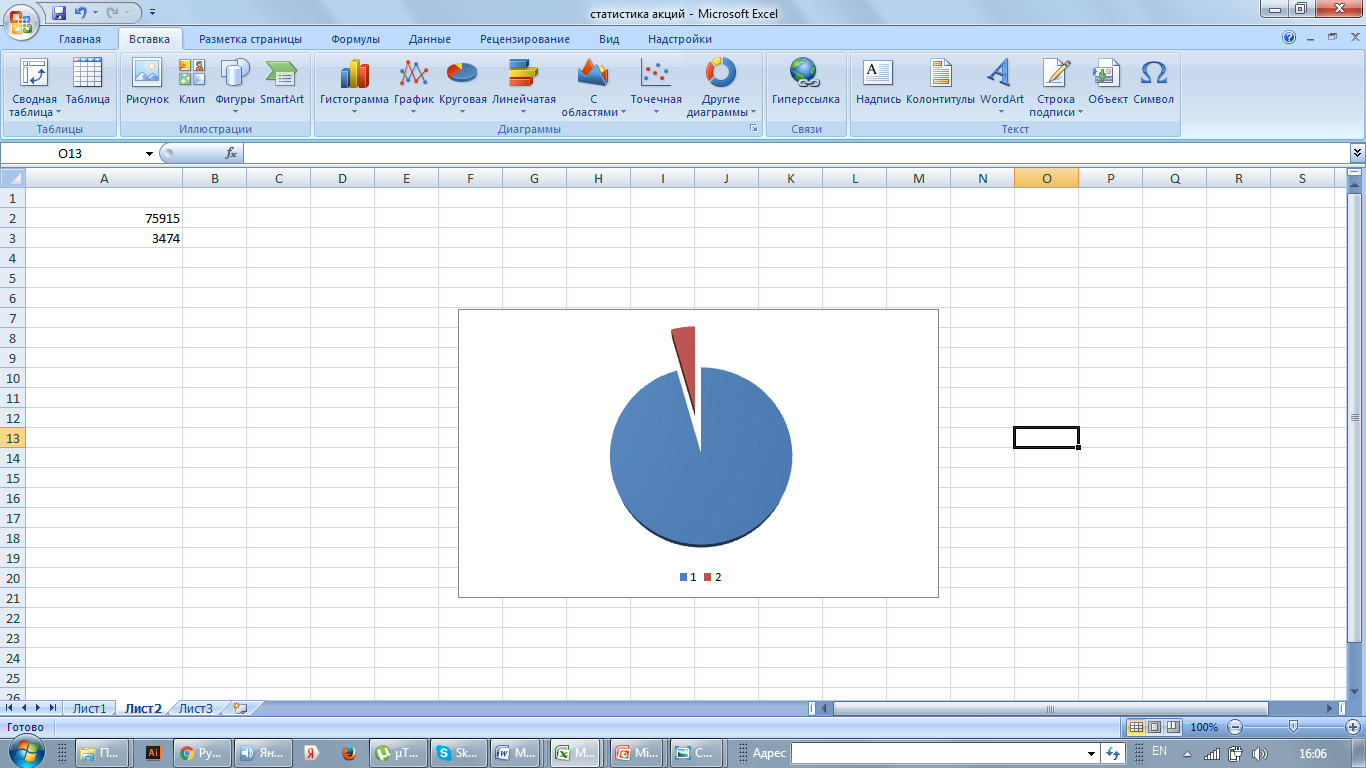 4441 чел.
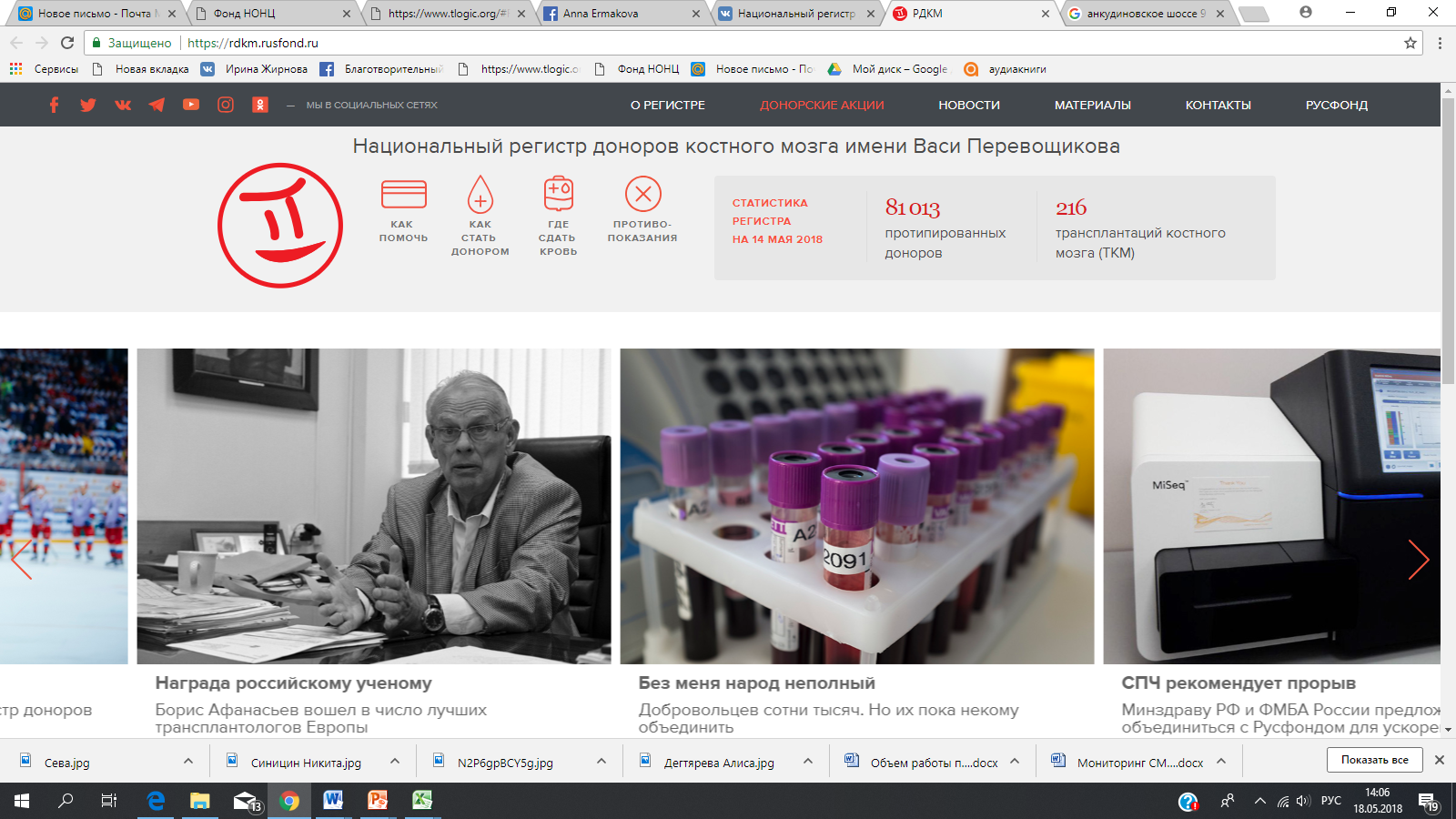 96 %
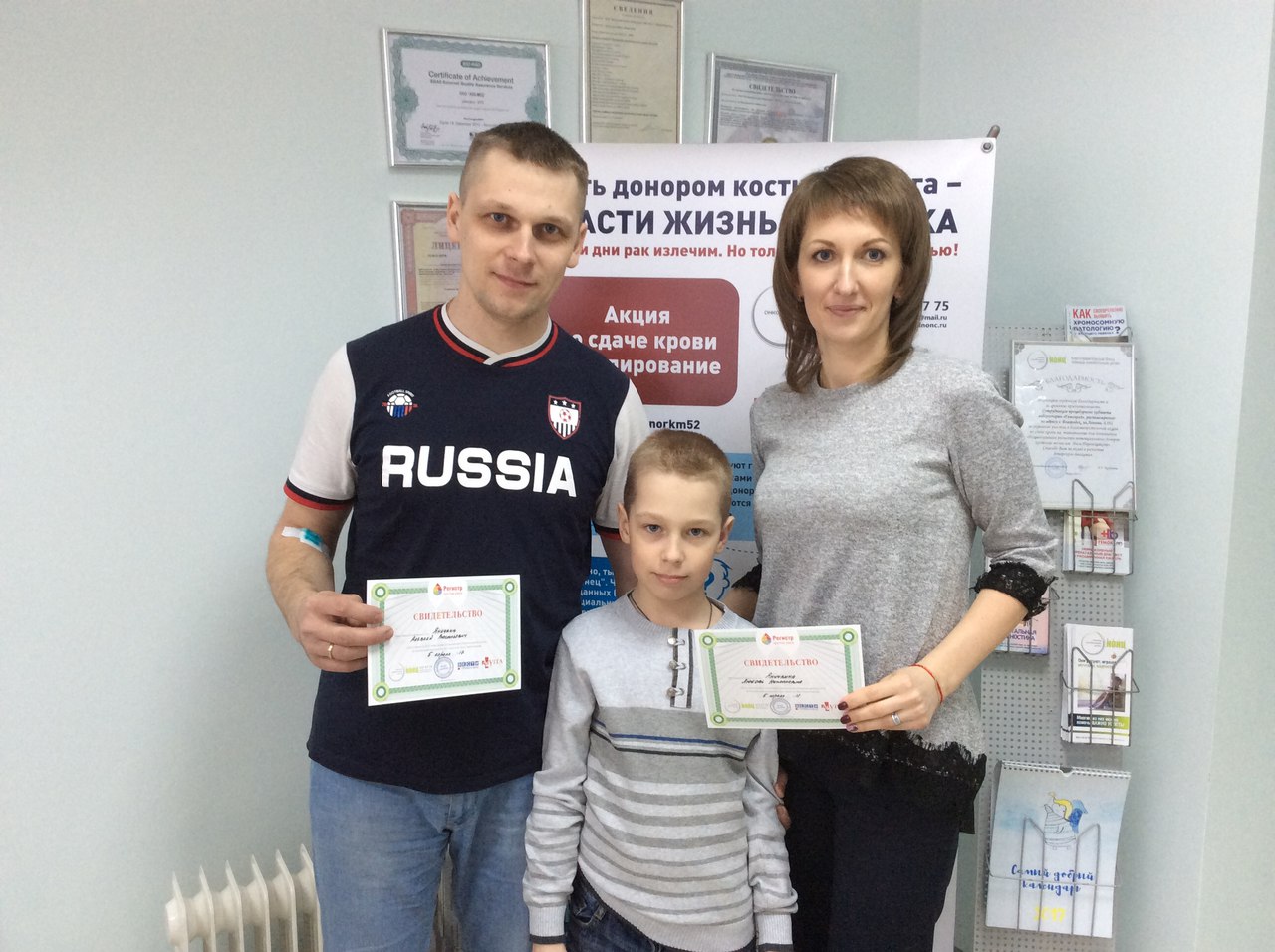 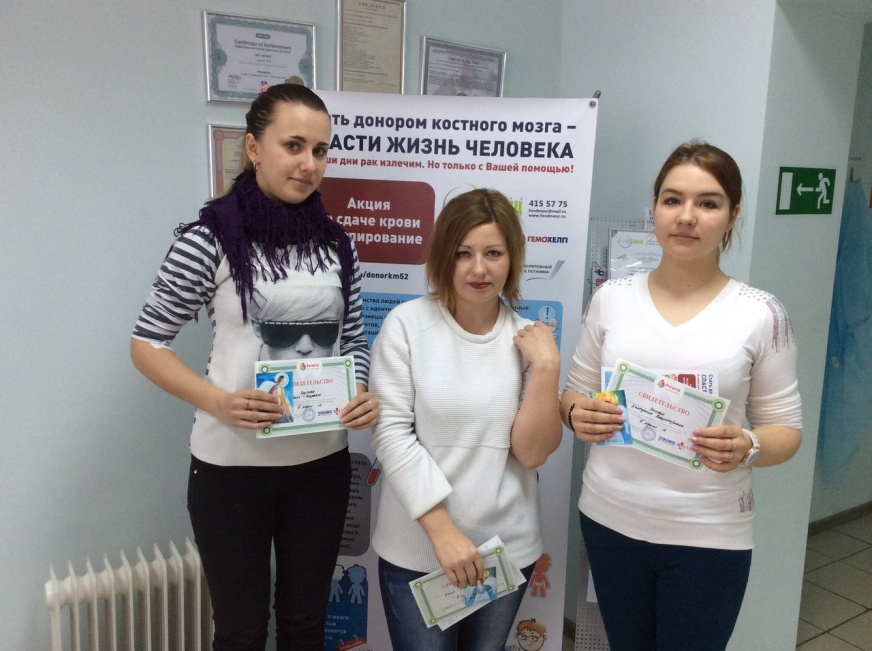 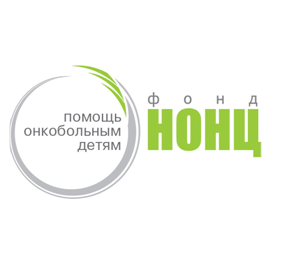 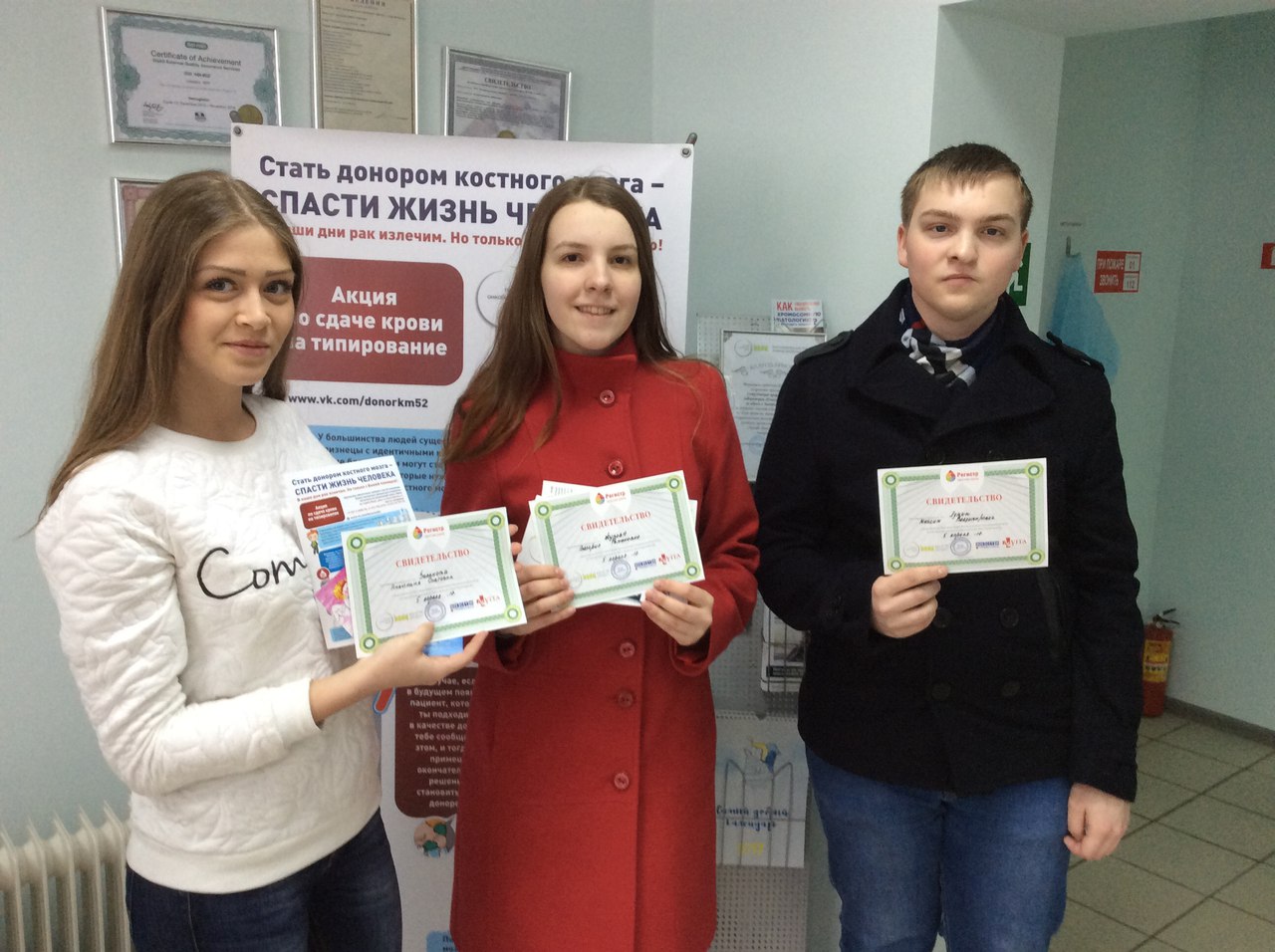 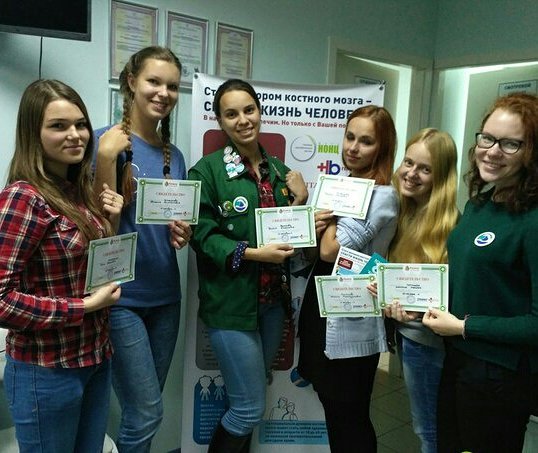 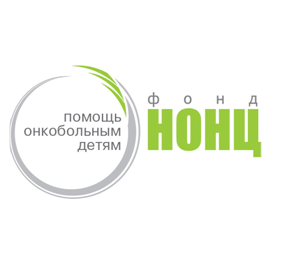 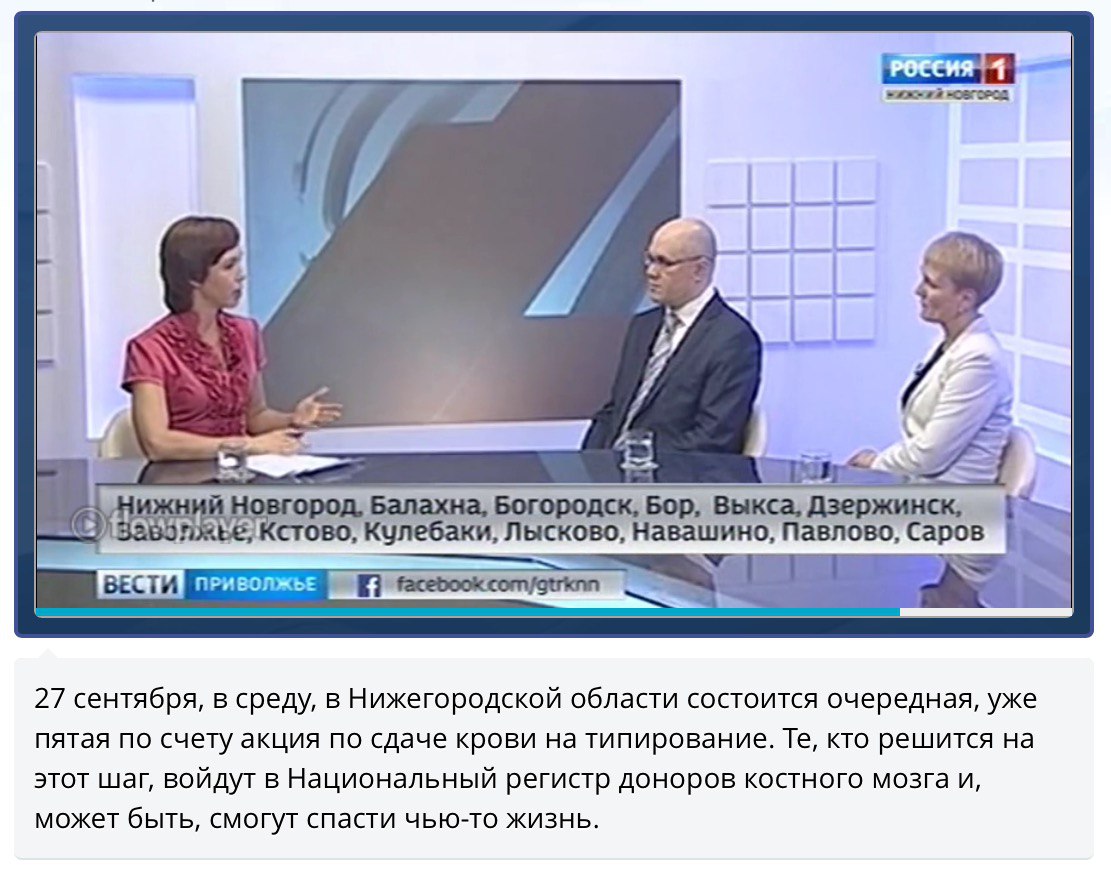 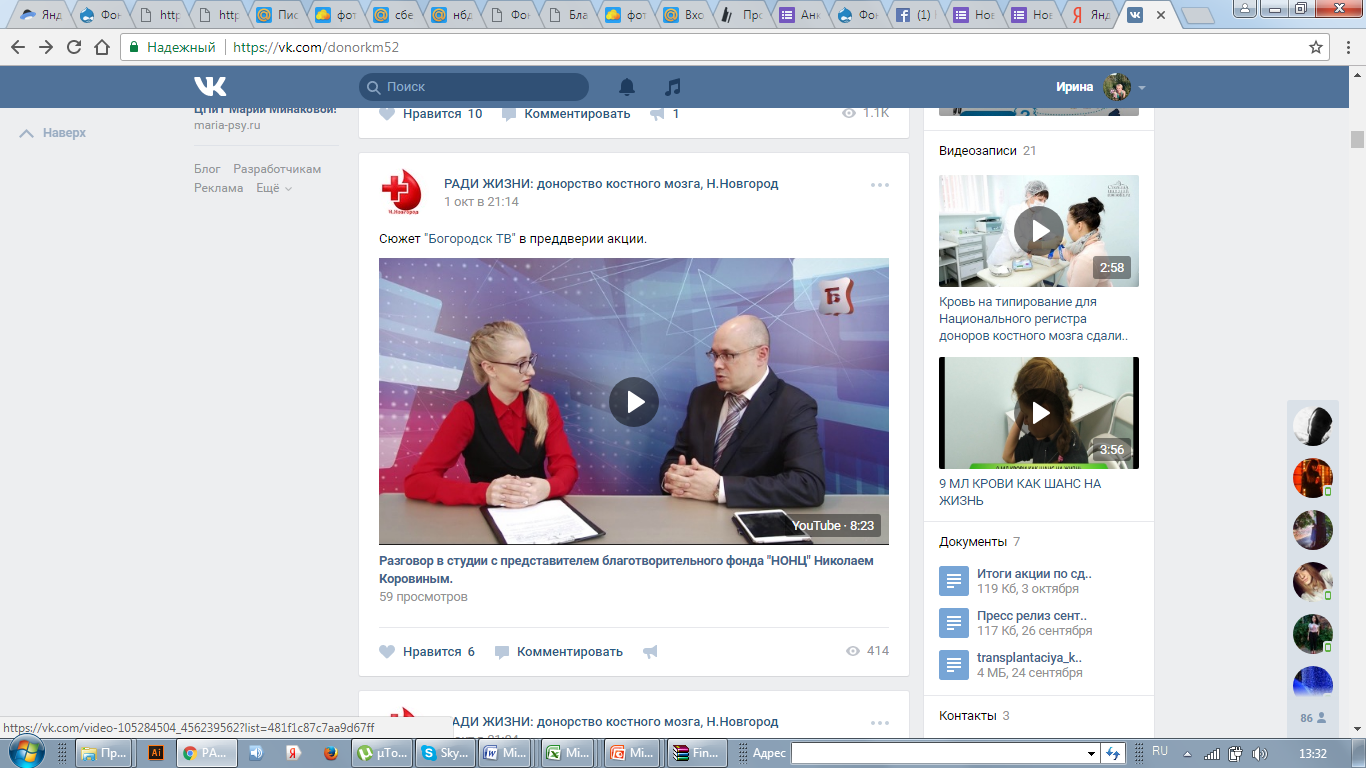 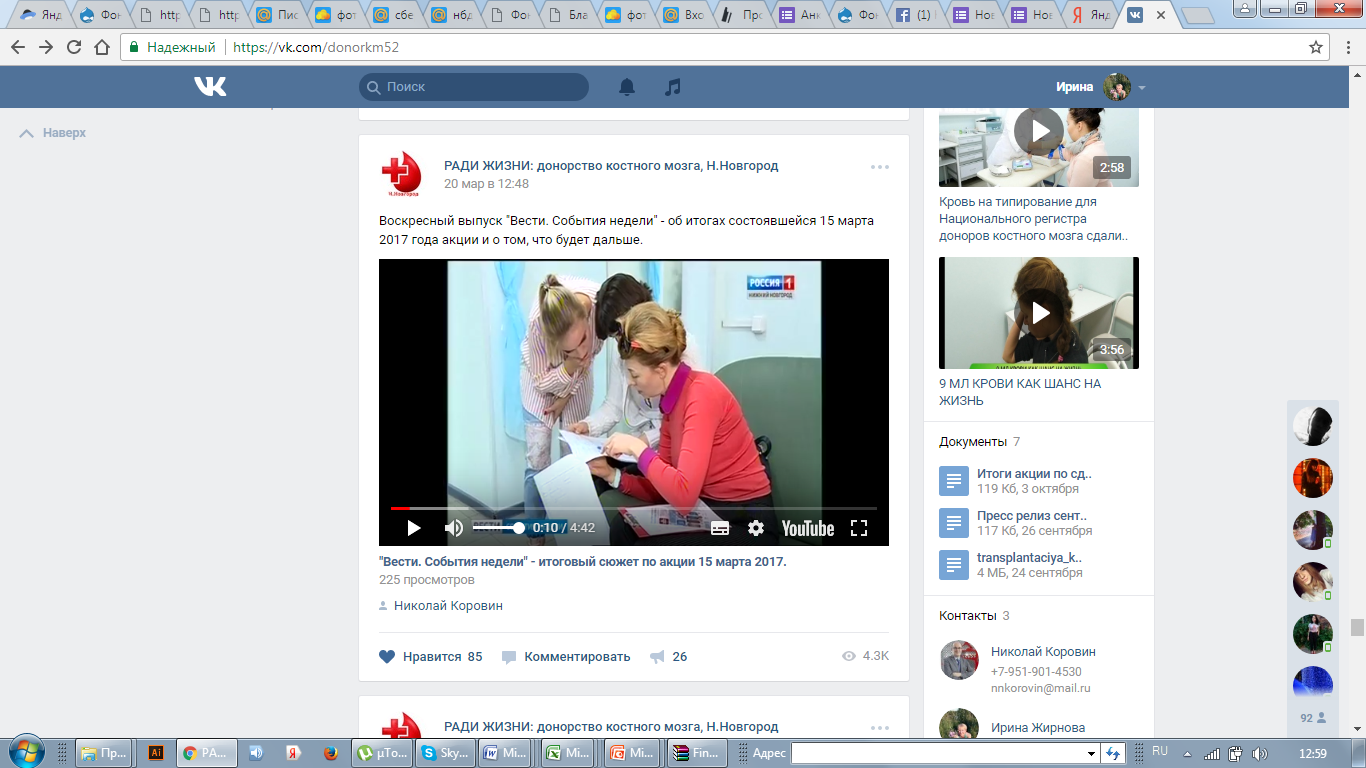 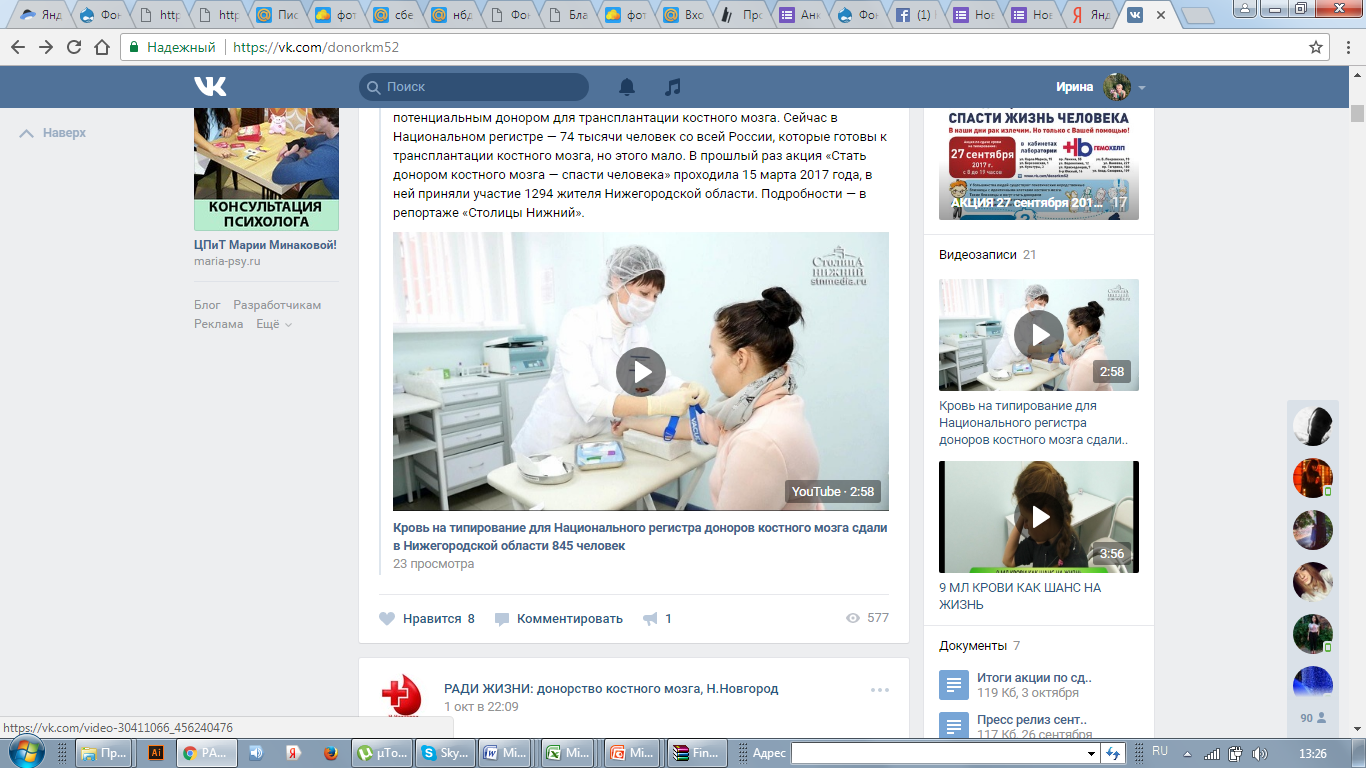 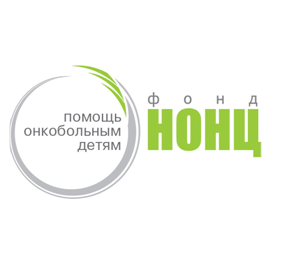 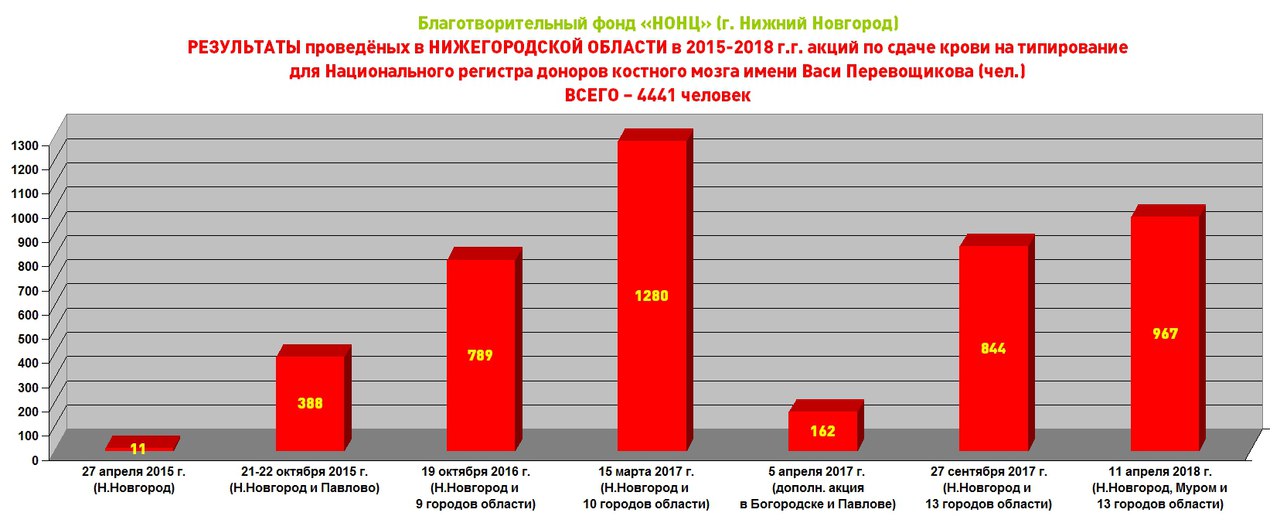 Наши партнеры 
по проведению акций
Коровин Николай Николаевич (директор Нижегородского камерного театра им. Степанова) публичный человек, является медийным лицом акции и соорганизатором.

Диагностическая лаборатории  «Гемохелп» - на безвозмездной основе предоставляет медицинские кабинеты и медицинский персонал. Последняя акция проводилась в 13 кабинетах г. Нижнего Новгорода и 14 кабинетах городов Нижегородской области.

Благотворительный Фонд «Адвита» предоставляет расходные материалы (иглы, пробирки, переходники).

Телекомпания «ВГТРК» ГТРК «Нижний Новгород»  - главный информационный партнер.
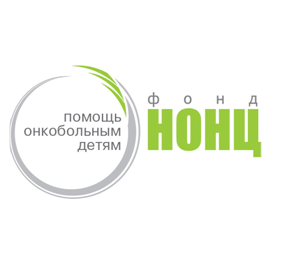 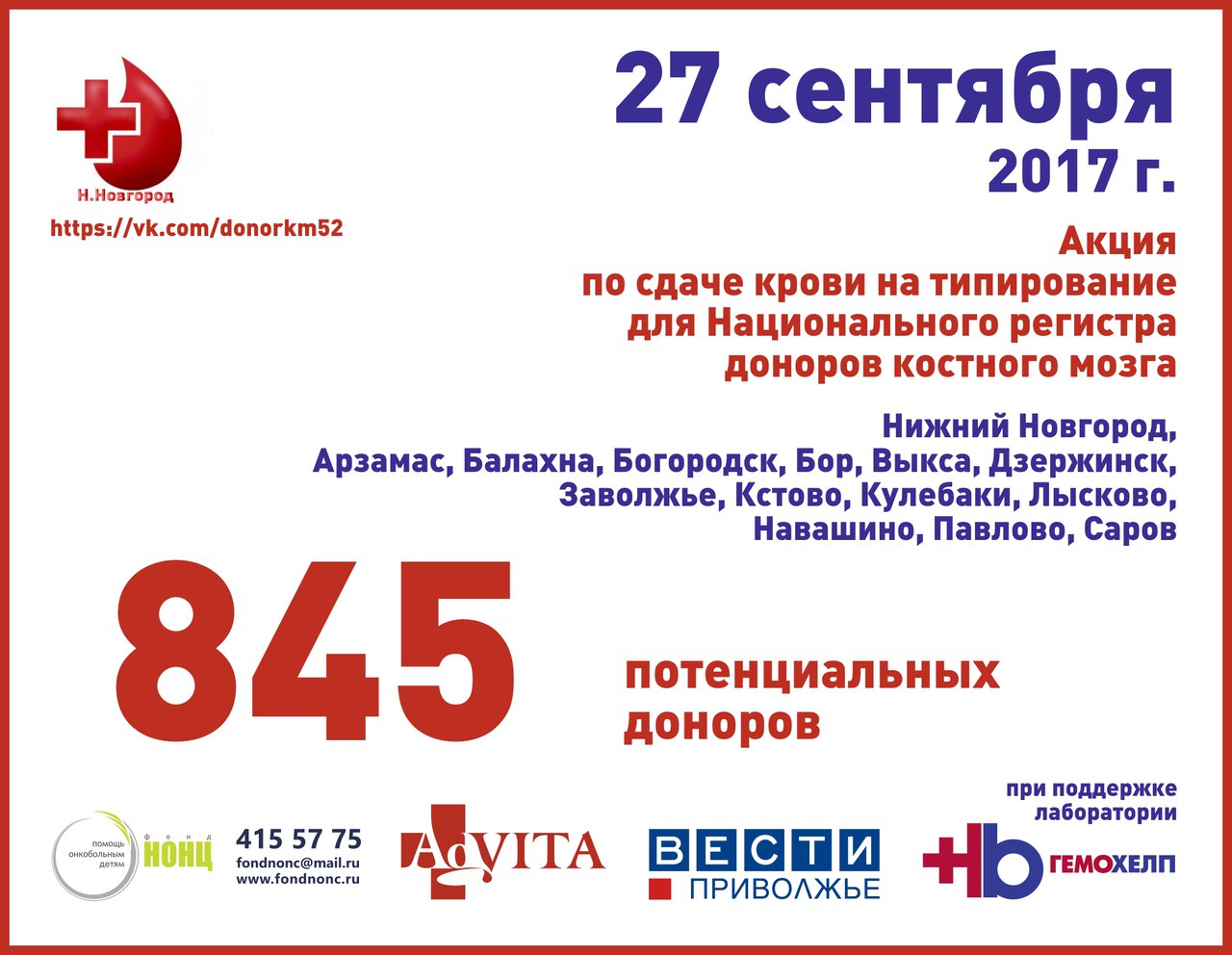 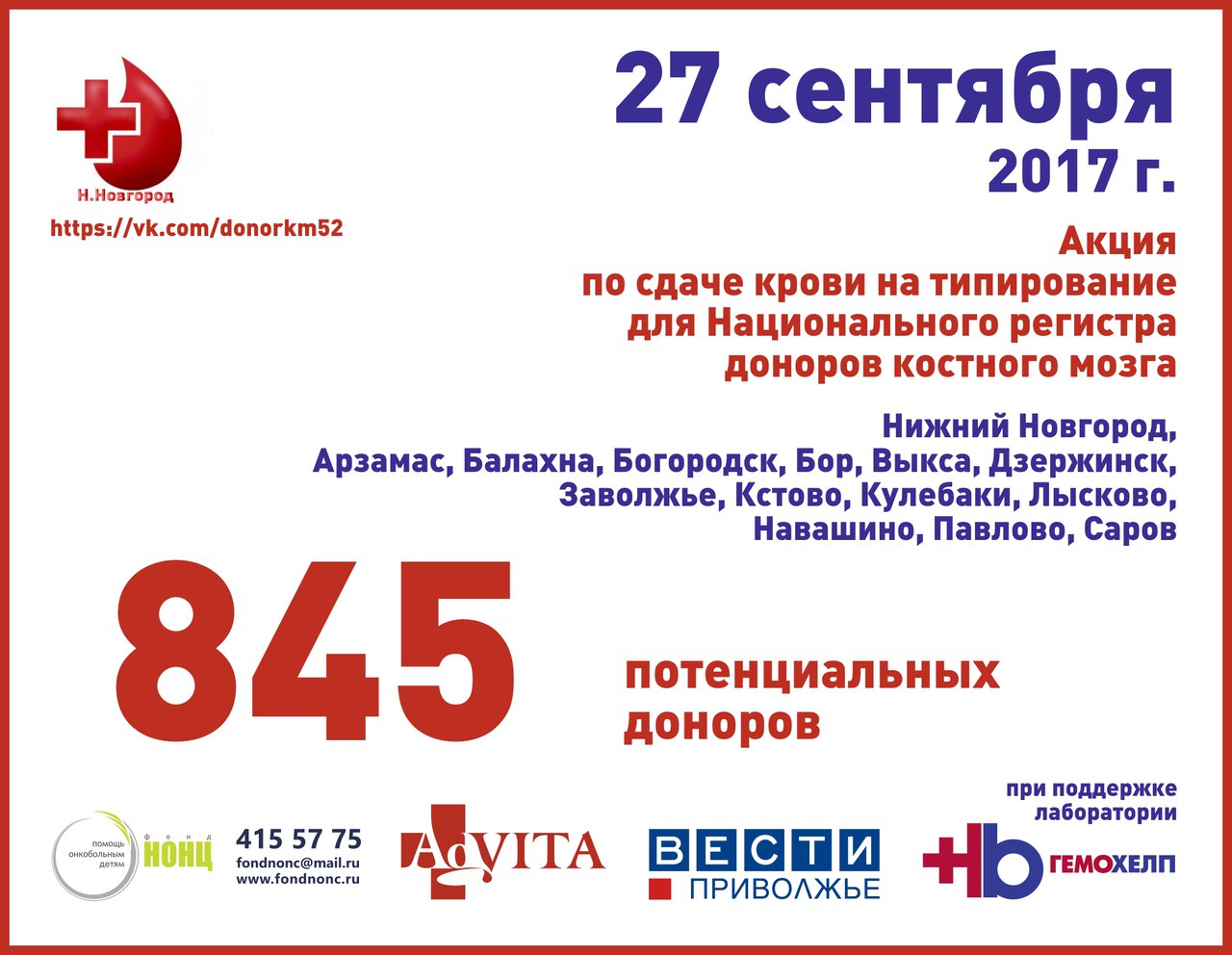 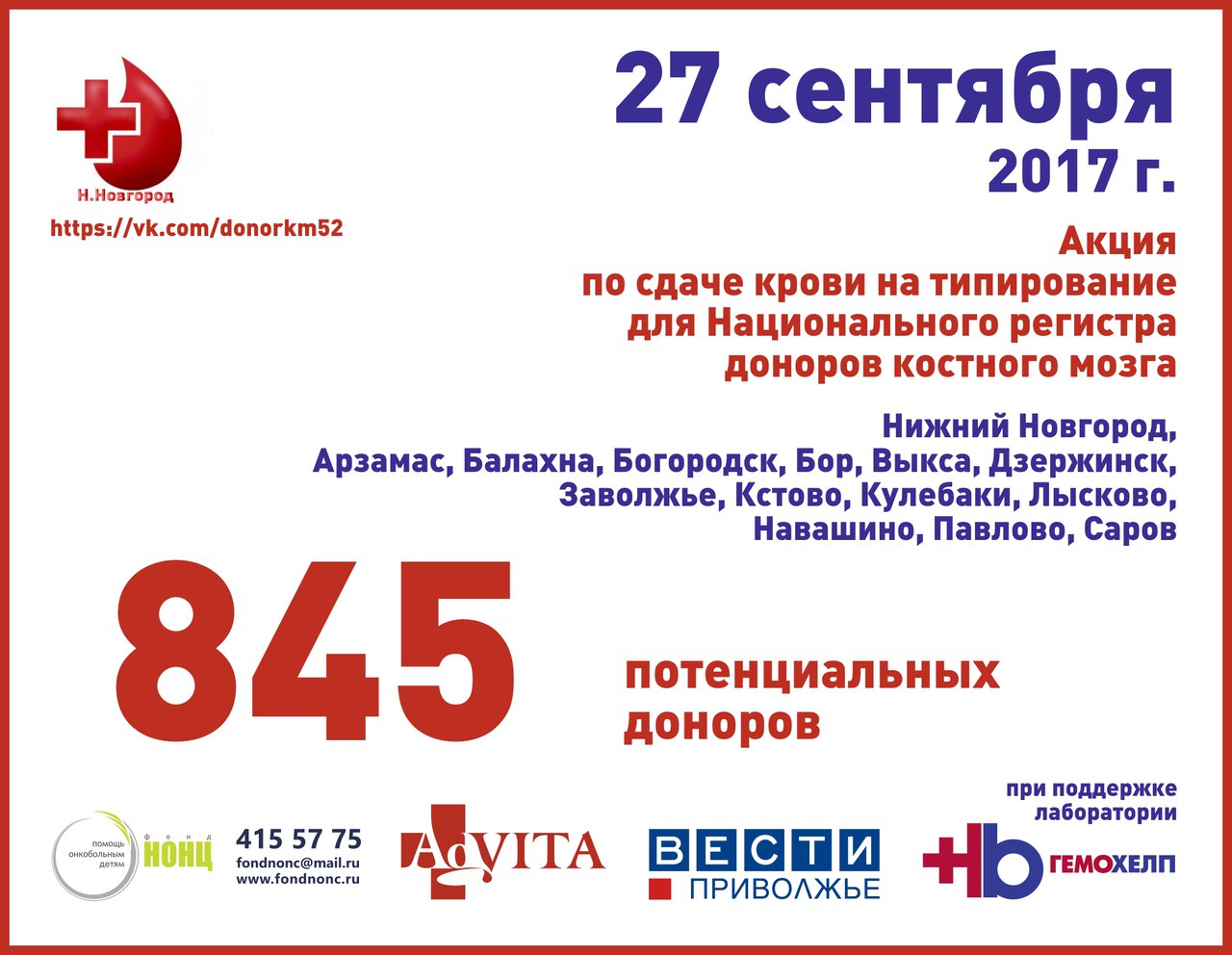 В акциях по сдаче крови на типирование принимает участие более 
100
волонтеров
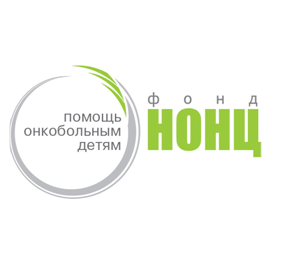 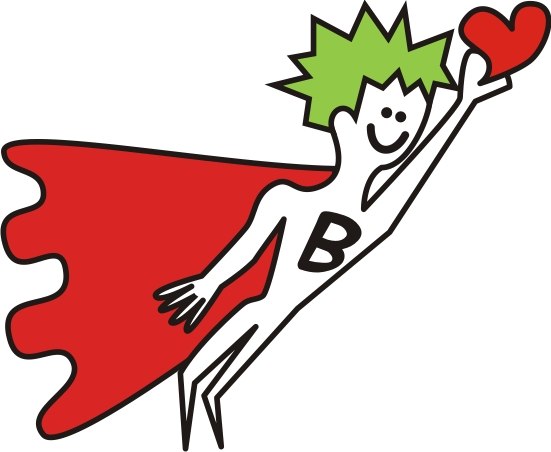 Поиск волонтеров

Поиск волонтеров для акций  осуществлялся  через волонтерские объединения, студенческие активы. 

Путем официального обращения в учебные заведения с просьбой выделить из числа студентов волонтеров для проведения акции.
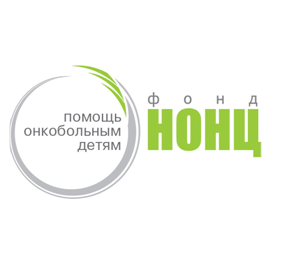 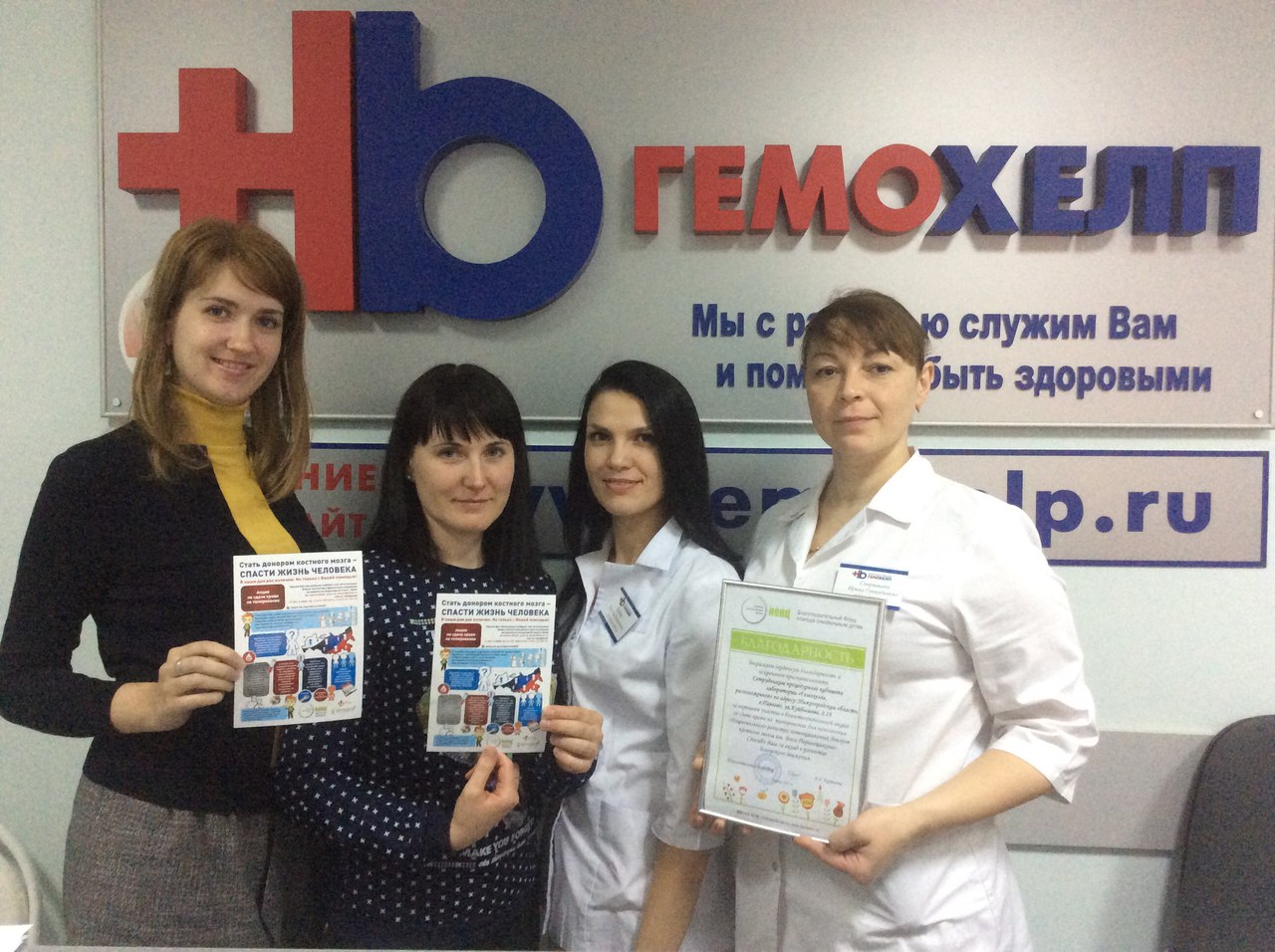 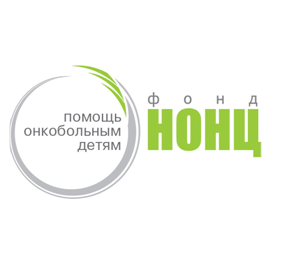 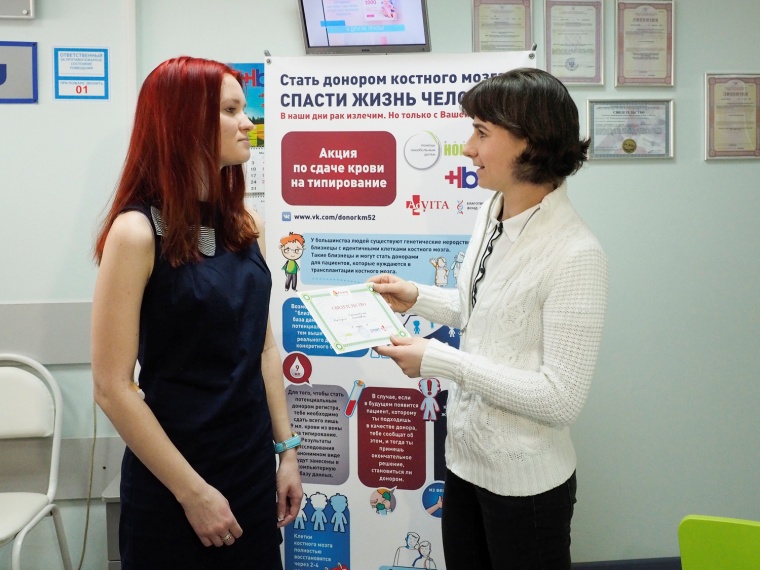 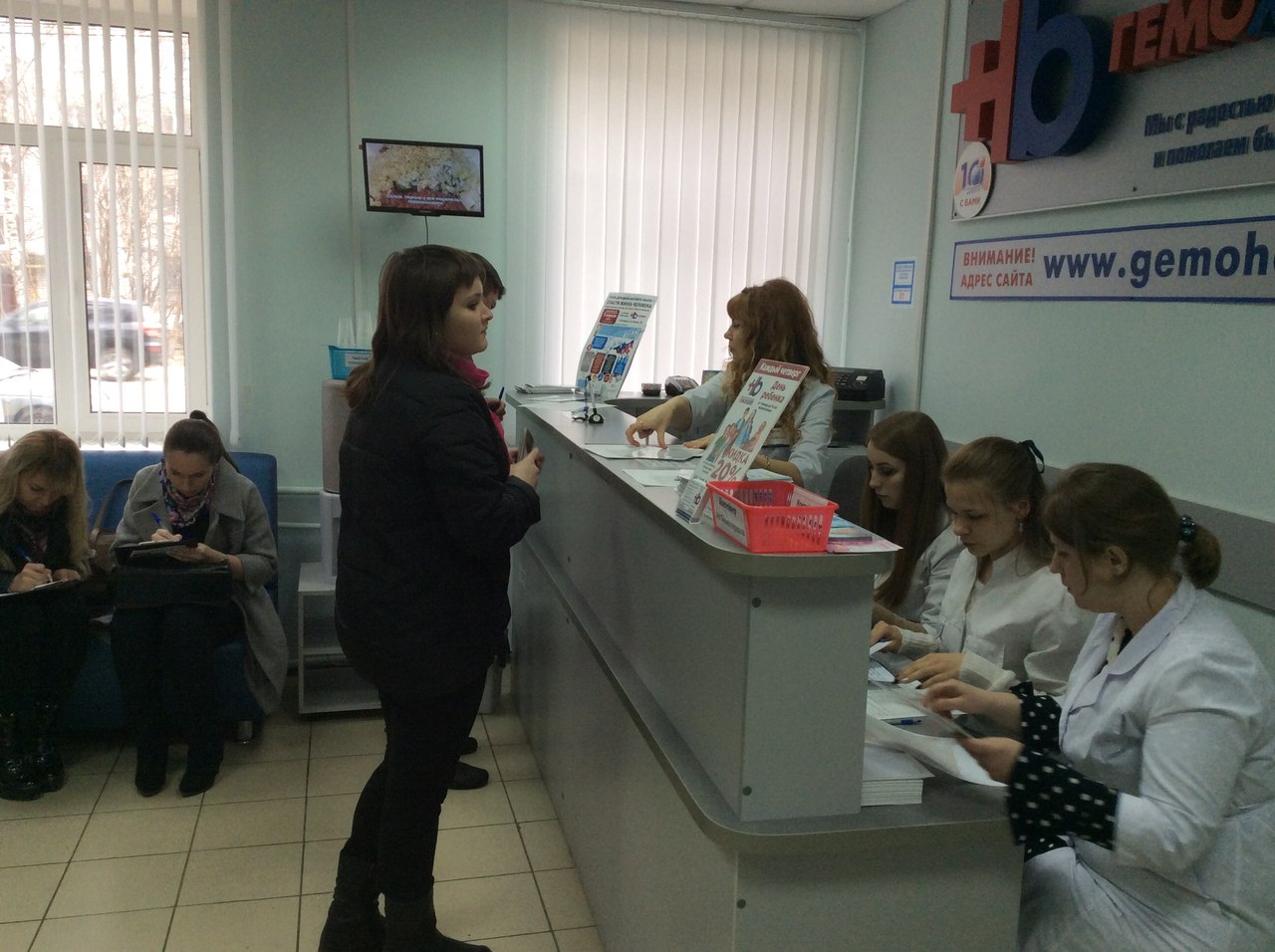 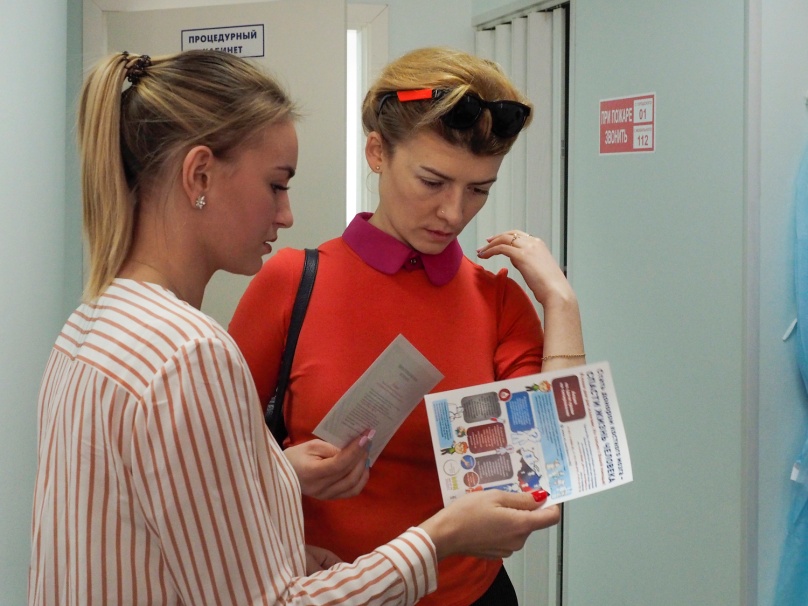 Обучение волонтеров

Осуществляется на основании 
разработанных инструкций:
Очно;
По телефону;
По скайпу.

В крупных городах области есть куратор, человек который на добровольной основе помогает организовывать акцию в своем городе.
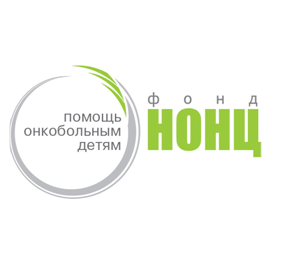 Распространение 
информации об акции

Есть главный информационный партнер - Телекомпания «ВГТРК» ГТРК «Нижний Новгород» (федеральный канал);
Ведение группы в соц. сетях https://vk.com/donorkm52;
Использование хэштега #donorkm52;
Распространение плакатов об акции в Вузах и общественных местах;
Проведение мероприятий, которые выступают в качестве инфоповодов;
Привлечение сми, публикация пабликов;
Чтение лекций о донорстве костного мозга в ВУЗах и организациях.
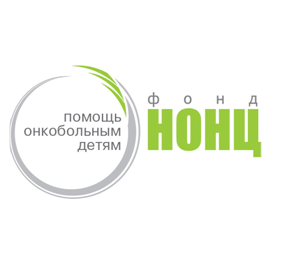 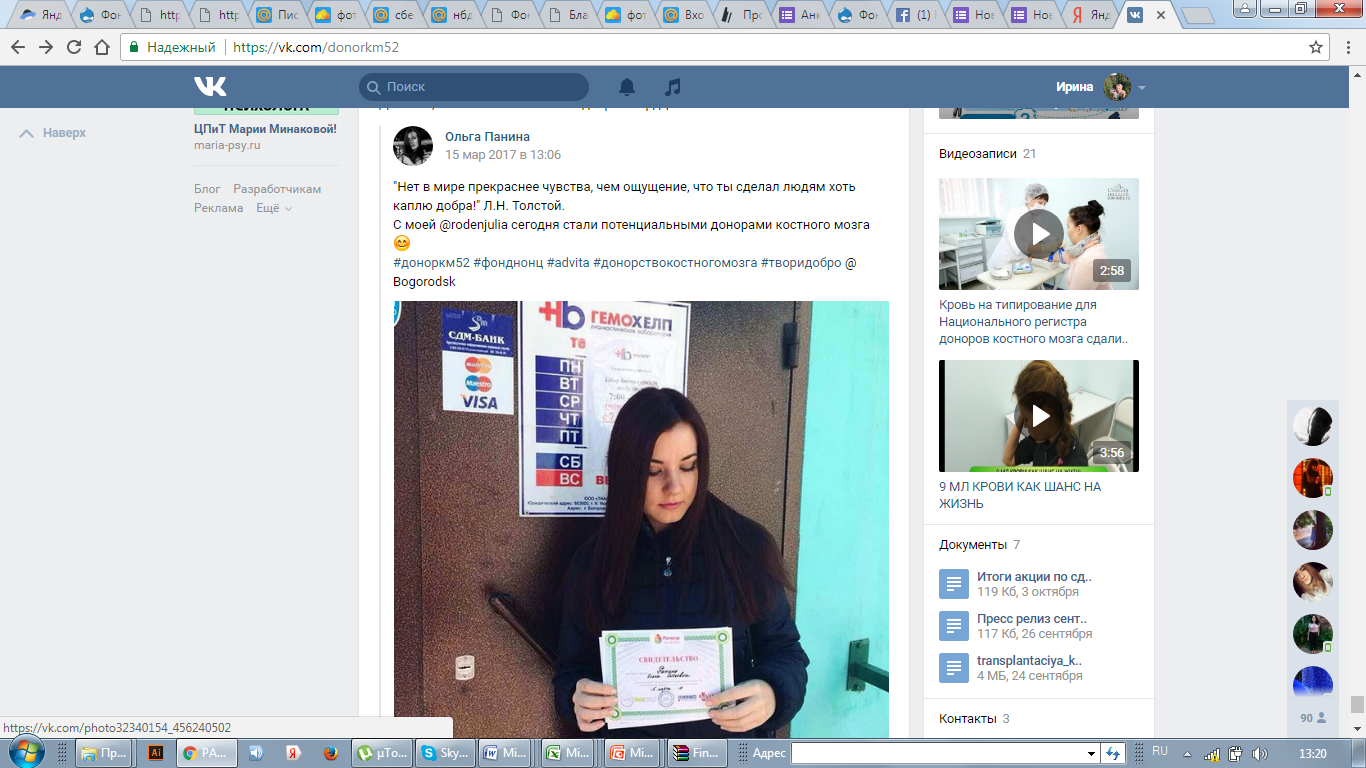 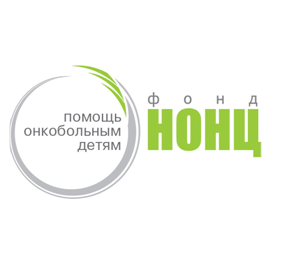 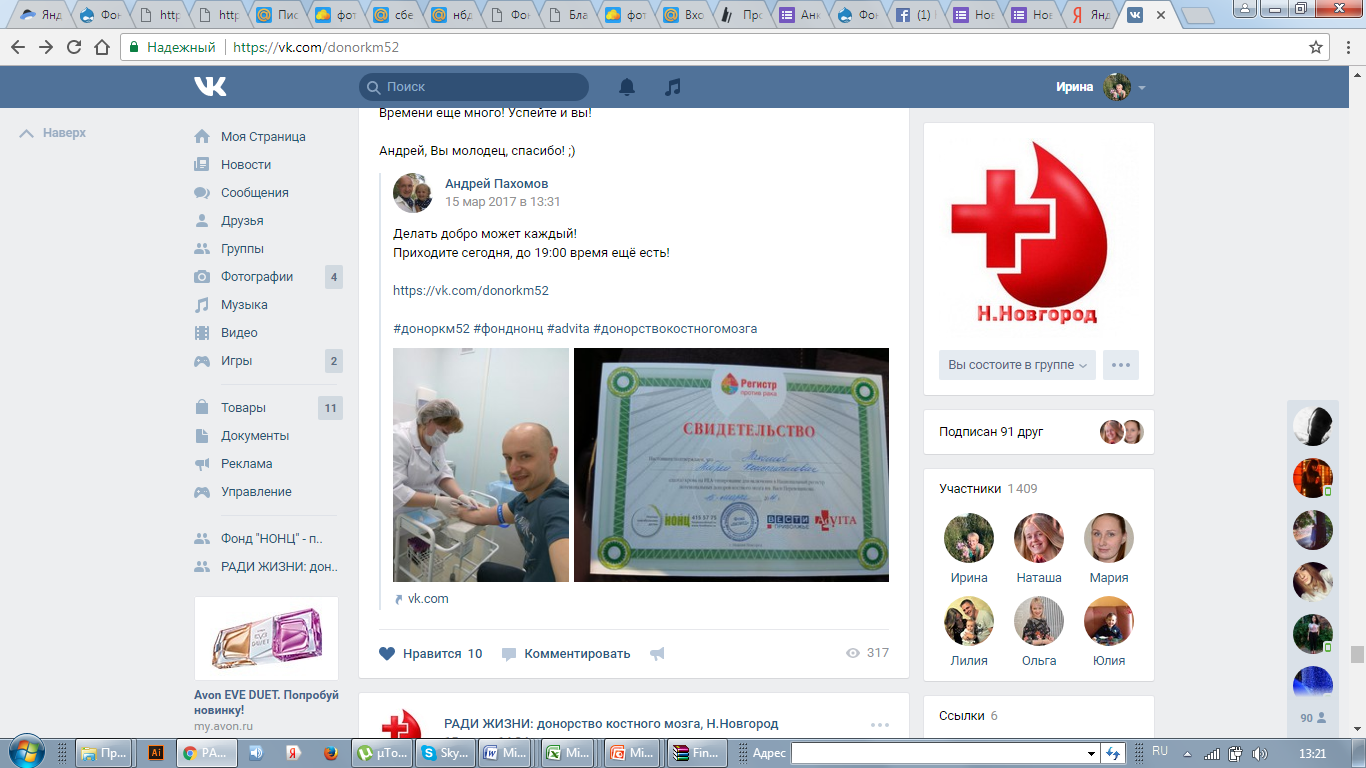 Наши планы
Работа с ВУЗами:
Создание актива из числа студентов, которые будут продвигать идею донорства КМ в своем учебном заведении и помогать в организации локальных акций;

- Создание отличительного знака  для людей, способствующих донорству костного мозга;

- Запись обучающего видео для волонтеров;

- Создание коротких роликов для продвижения идеи донорства КМ и размещение их в общественных местах и социальных сетях.
ПРИСОЕДЕНЯЙТЕСЬ!

   Вместе 
            мы можем 
                          многое!